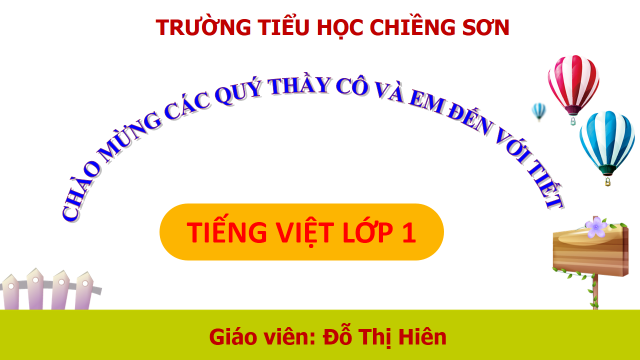 TIẾNG VIỆT
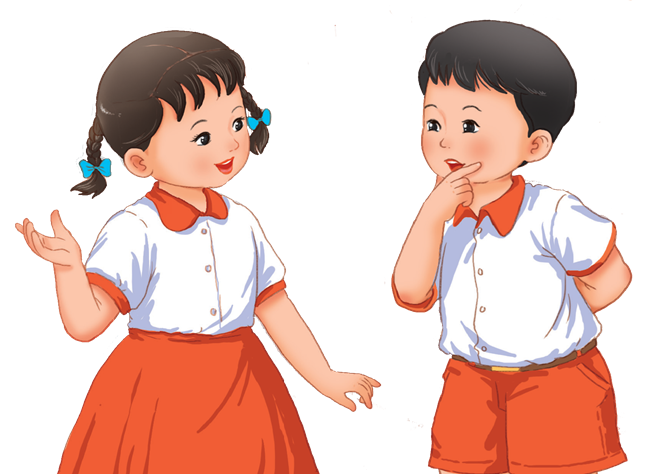 Khởi động
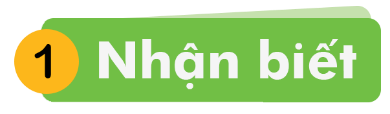 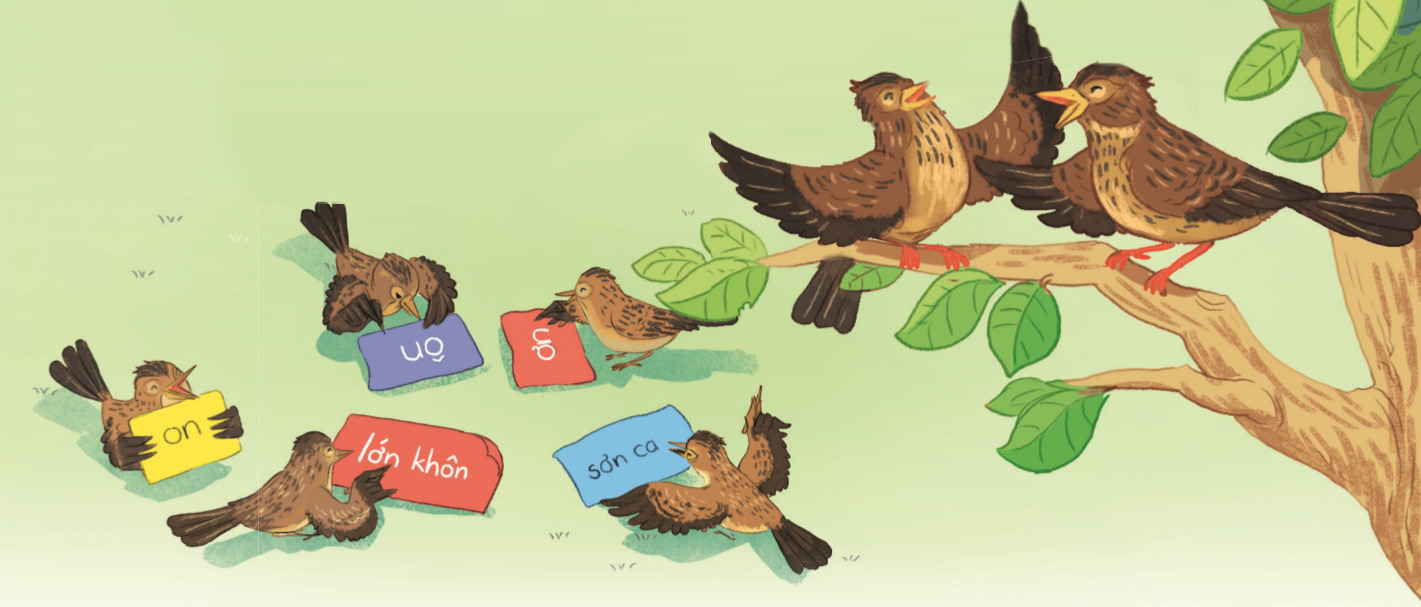 ôn
Sơn ca véo von: Mẹ ơi, con đã lớn khôn
on
ơn
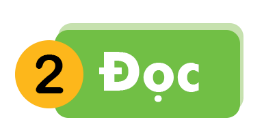 on     ôn      ơn
on      ôn      ơn
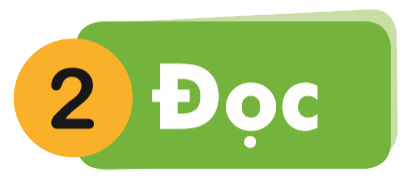 on
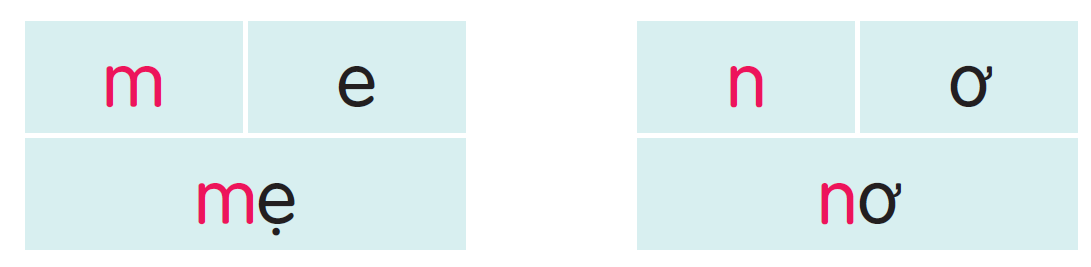 c
con
gợn
giòn
ngon
bốn
nhộn
lớn
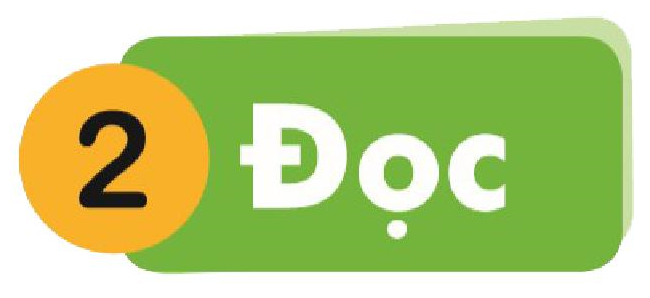 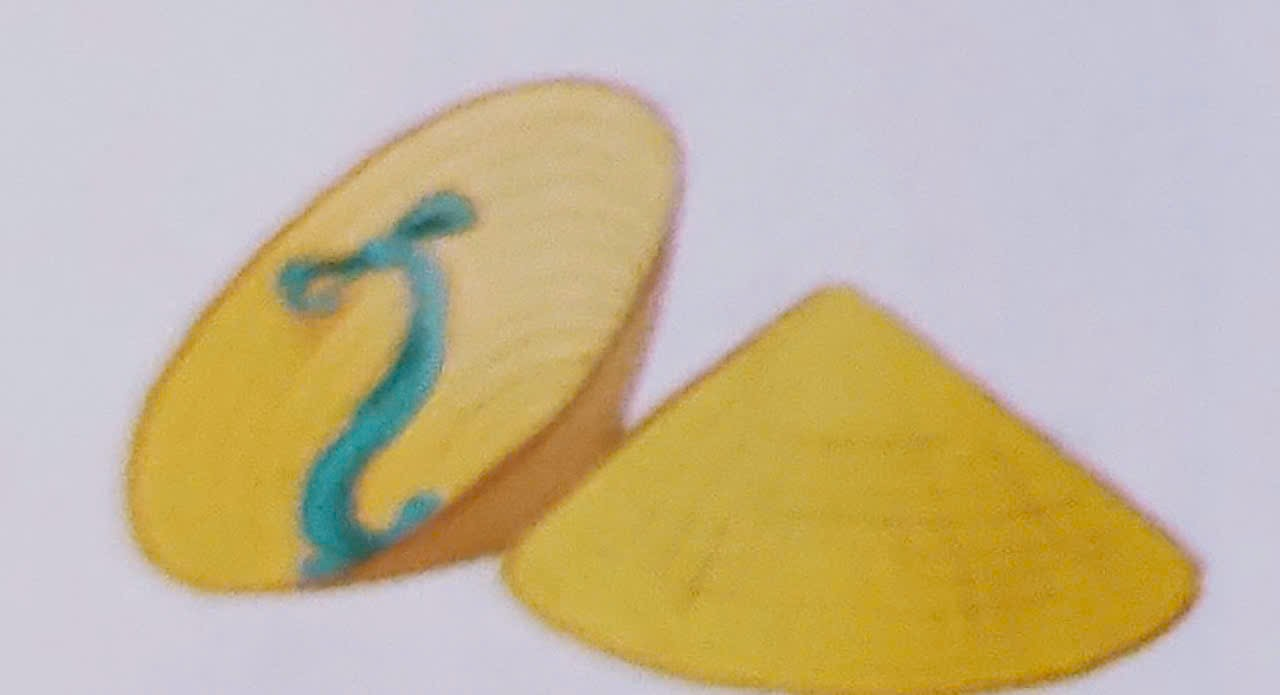 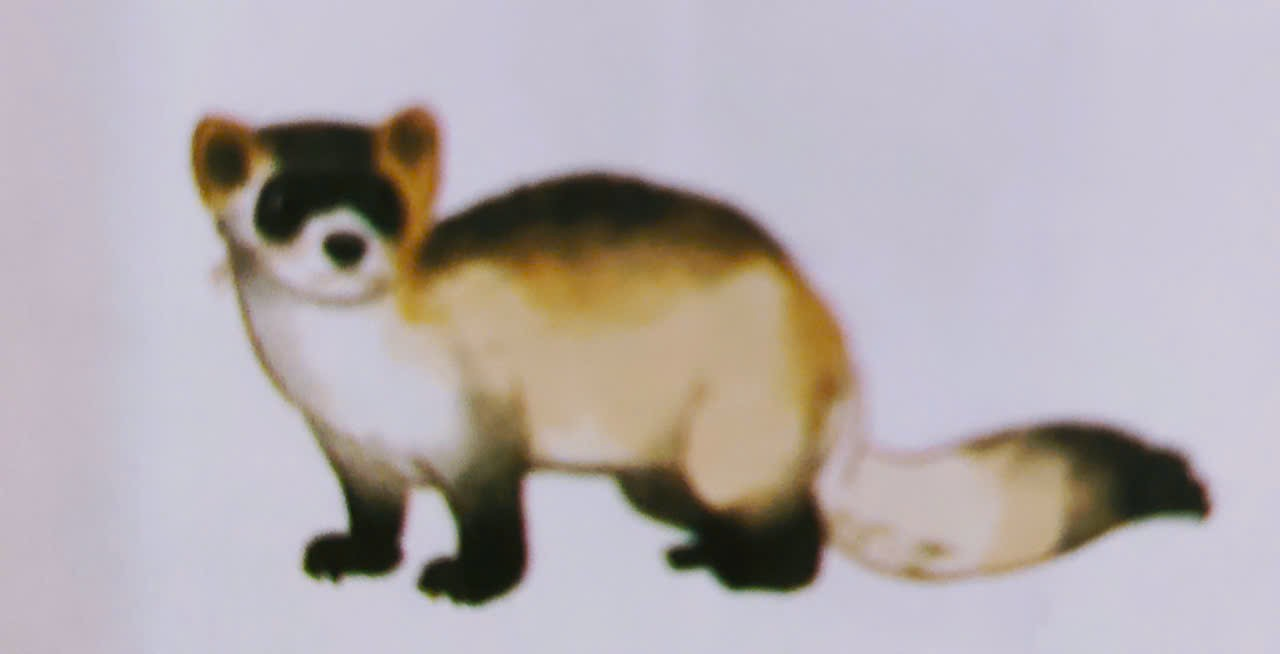 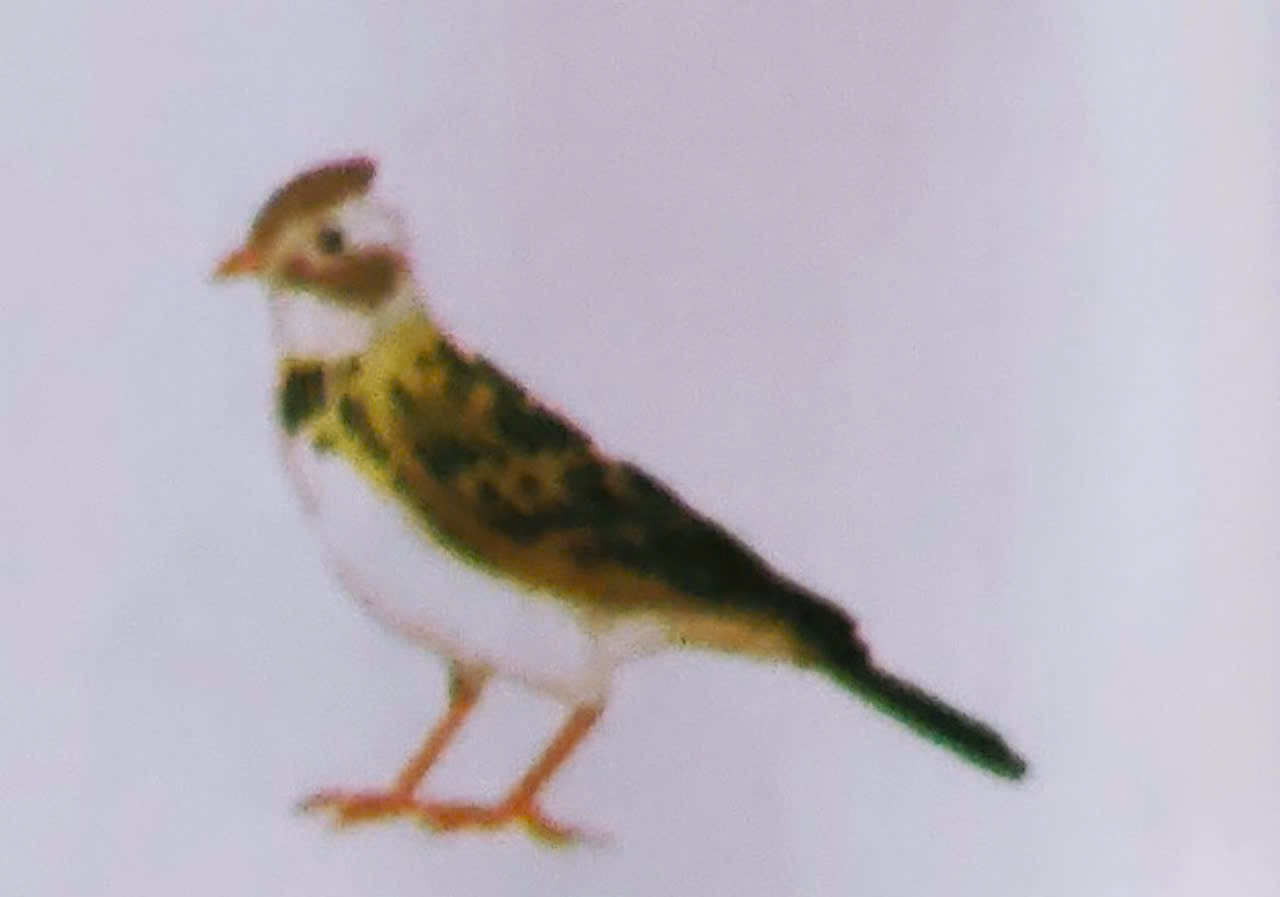 sơn ca
con chồn
nón lá
on     ôn     ơn
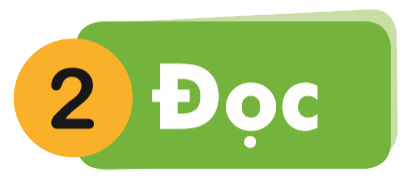 c
on
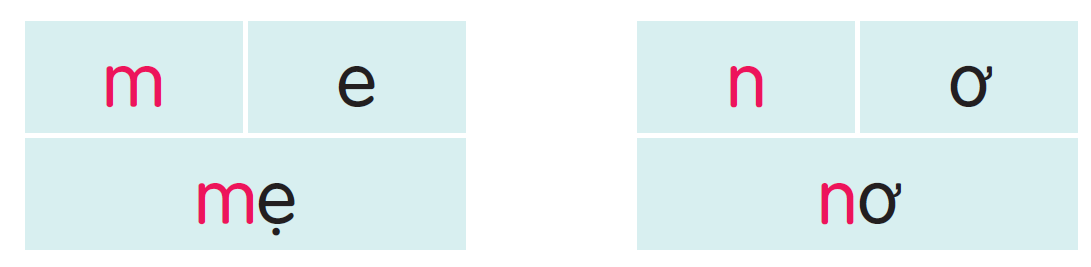 con
gợn
nhộn
lớn
giòn
bốn
ngon
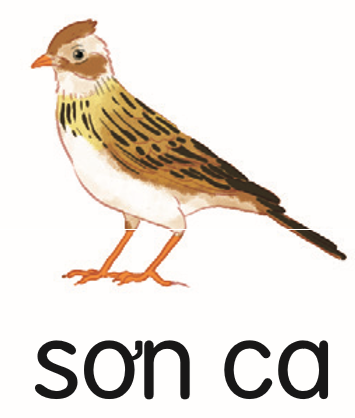 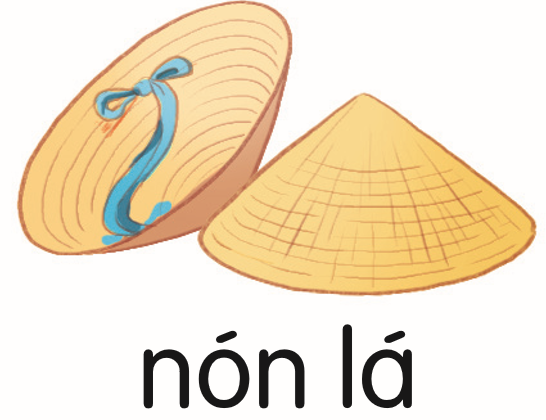 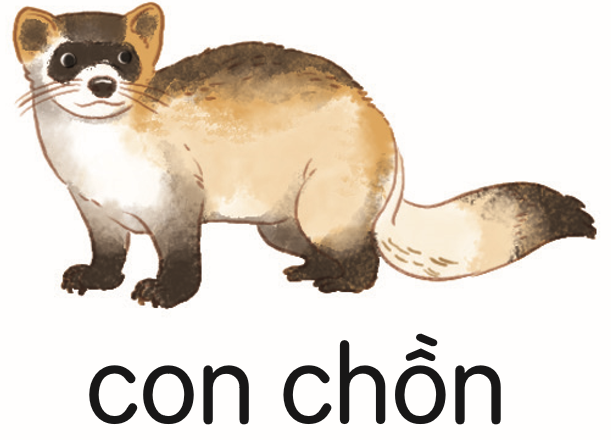 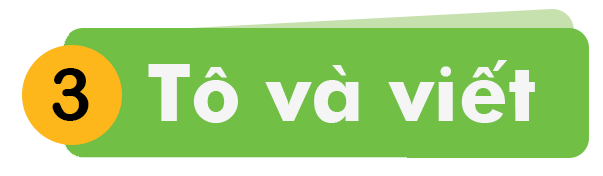 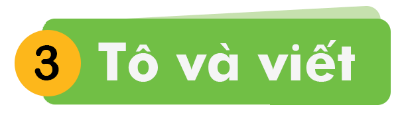 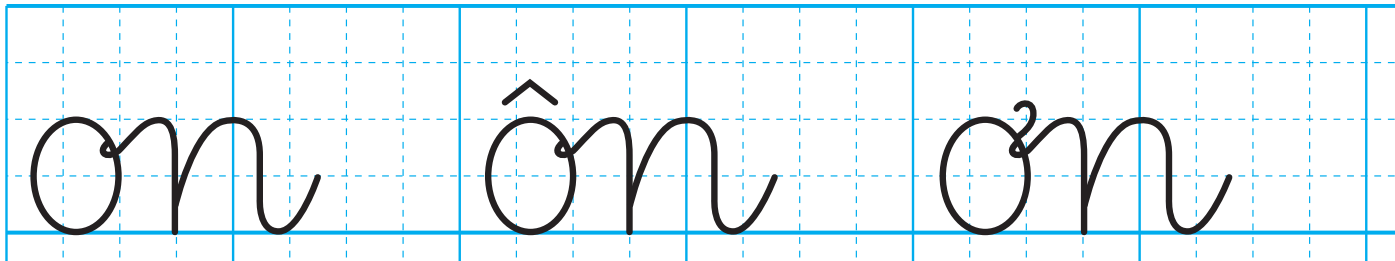 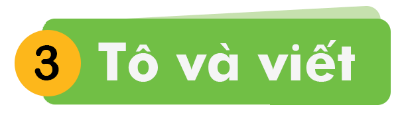 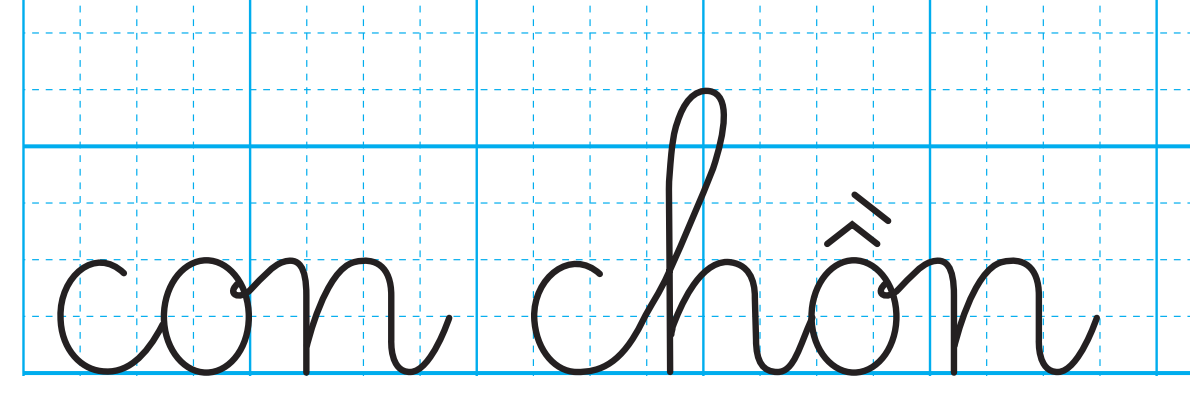 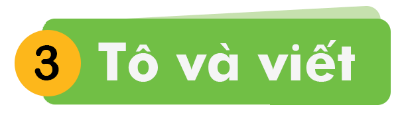 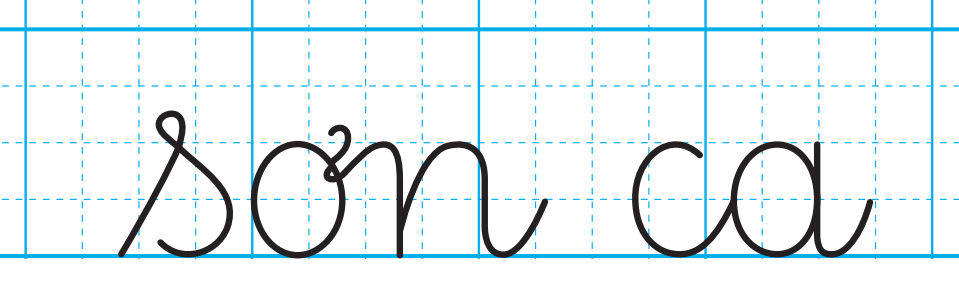 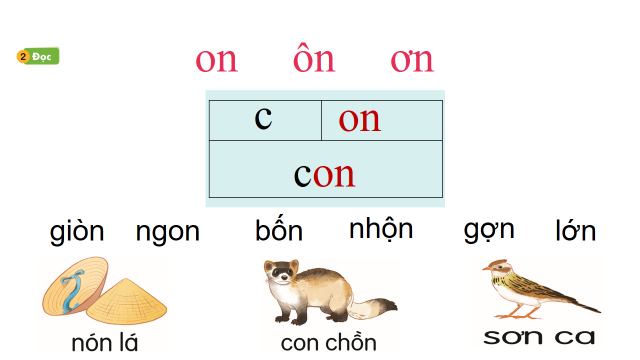 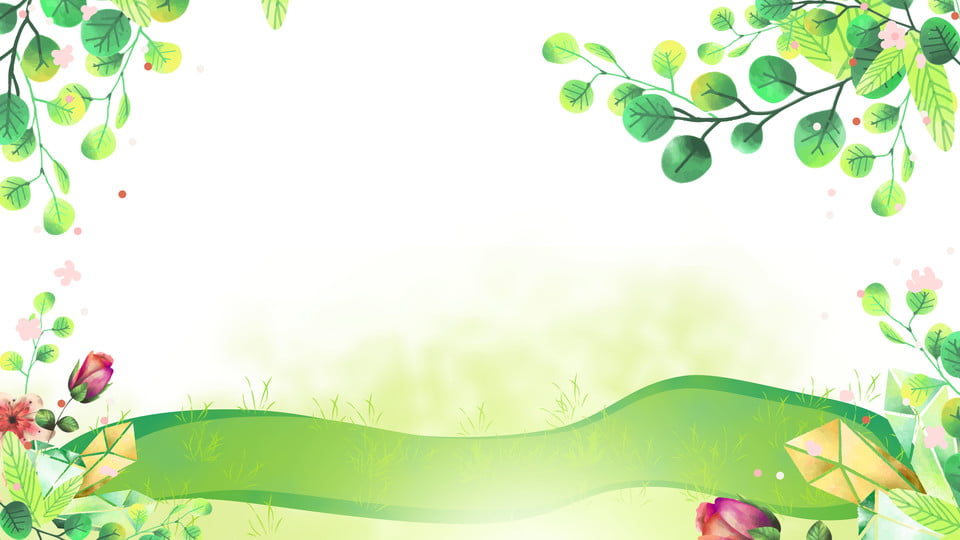 Cảm ơn thầy, cô giáo và các bạn đã chú ý lắng nghe
CỦNG CỐ
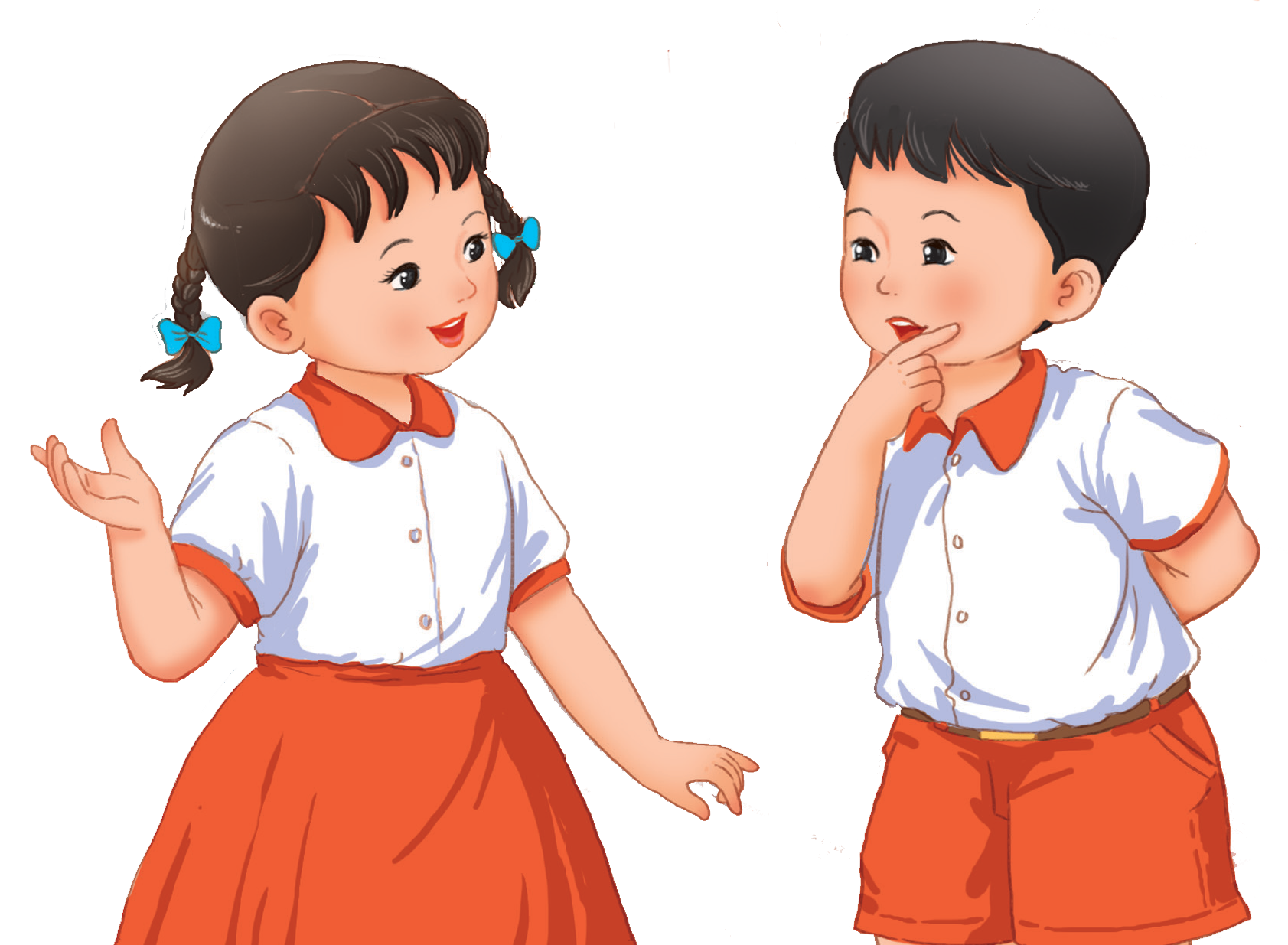